Bronx Community Health Dashboard: Mental HealthLast Updated: 1/23/2018See last slide for more information about this project.
Mental and behavioral disorders are the third leading cause of disability in the US
$233
billion
Annual cost of depression in the United States (in 2016 dollars)
Source: Bremner, Am J Psych, 2003.
Data source: Global Burden of Disease Project, 2016.
Serious psychological distress
Serious psychological distress is determined by responses to six questions regarding feeling sad, nervous, restless, hopeless, that everything is an effort and worthless. This tool is called the Kessler 6 inventory.
Both the Bronx and the rest of NYC have experienced a decline in the prevalence of serious psychological distress
Data source: New York City Community Health Survey, 2002-2015.
Bronx neighborhood with the highest prevalence of serious psychological distress is South Bronx
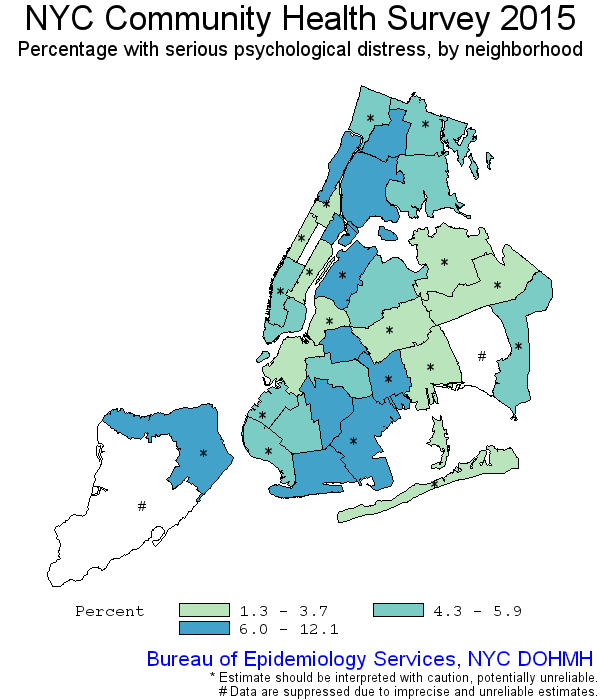 101
102
103
105
106
107
104
Data source: New York City Community Health Survey, 2015.
Bronx has the highest prevalence of serious psychological distress. In the Bronx, females and Hispanics have the highest prevalence of serious psychological distress
Bronx only
Data source: New York City Community Health Survey, 2015.
Diagnosed depression
The percent of adults first diagnosed with depression in the past year has increased in the Bronx and remains higher than the rest of NYC
Data source: New York City Community Health Survey, 2006-2013.
The Bronx has the highest percent of adults first diagnosed with depression in the past year. In the Bronx, females and Hispanics have the highest prevalence of first diagnosis of depression in the past year
Bronx only
Data source: New York City Community Health Survey, 2013.
The percent of adults with history of depression has decreased slightly in the Bronx but remains higher than the rest of NYC
Data source: New York City Community Health Survey, 2005-2014.
The Bronx has the second highest percent of adults with history of depression. In the Bronx, females and non-Hispanic whites have the highest prevalence of history of depression
Bronx only
Data source: New York City Community Health Survey, 2014.
Access to mental health services
91% of the population insured by Medicaid in the Bronx lives in a Mental Health Professional Shortage Areas
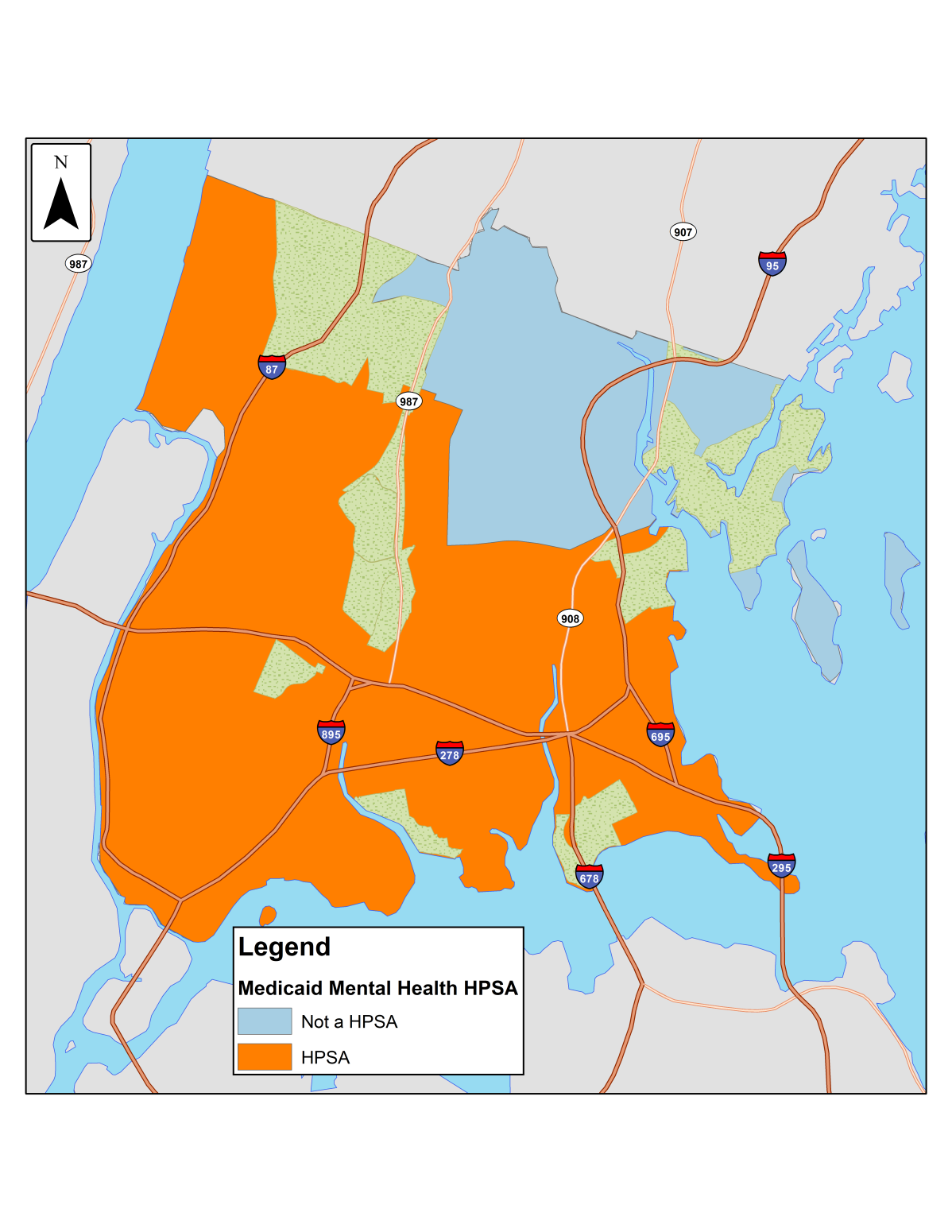 A Medicaid mental health “Health Professional Shortage Area” (HPSA) is defined by a combination of the ratio of mental health providers to the population and the needs of the population. 

Designated HPSA areas may benefit from government programs to increase the accessibility of mental health services.
Data source: HRSA Data Warehouse and 2012-2016 American Community Survey
Psychiatric hospitalizations
Bronx has the highest rate of psychiatric hospitalizations
Data source: New York State SPARCS data, 2015 reported in the NYC Community Health Profiles.
In the Bronx, Morrisania and Crotona has the highest rate of psychiatric hospitalizations
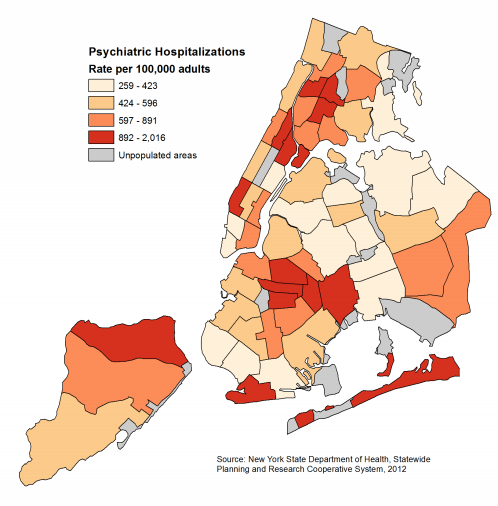 208
212
207
211
206
205
204
203
210
209
202
201
Data source: New York State SPARCS data, 2015 reported in the NYC Community Health Profiles.
Suicide attempts among youth
The percent of youth attempting suicide has increased by 25% in the Bronx since 2003
Data source: New York City Youth Risk Behavior Survey, 2003-2015.
In the Bronx, suicide attempts are decreasing for girls, but increasing for boys
Data source: New York City Youth Risk Behavior Survey, 1997-2015.
In the Bronx, suicide attempts have increased the most for non-Hispanic black youth
Data source: New York City Youth Risk Behavior Survey, 1999-2015.
Suicide mortality
For both the Bronx and the rest of NYC, the mortality rate from suicide has remained relatively stable
Data source: Underlying Cause of Death, 1999-2015.
In the Bronx, males and non-Hispanic whites have the highest mortality rates from suicide
Nationwide, 51% of suicides are firearm-related
Data source: Underlying Cause of Death, 2010-2015.  Age specific rates not age-adjusted.
In the Bronx, the mortality rate from suicide remains higher among males
Data source: Underlying Cause of Death, 2000-2015.
In the Bronx, the mortality rate from suicide has remained relatively stable among Hispanics and non-Hispanic whites, but increased among non-Hispanic blacks
Data source: Underlying Cause of Death, 2000-2015.
Non-Hispanic white males have higher mortality rates from suicide than Hispanic and non-Hispanic black males
Data source: Underlying Cause of Death, 2008-2015. Age specific rates not age-adjusted.
Data unreliable for women 65-74 and ≥75y.
Among New York State counties, the Bronx has the second lowest suicide mortality rate
Data source: Underlying Cause of Death from CDC Wonder, 2011-2016.
About the Community Health Dashboard Project
The goal of the project is to provide Bronx-specific data on risk factors and health outcomes with an emphasis on presenting data on trends, socio-demographic differences (e.g., by age, sex, race/ethnicity, etc.) and sub-county/neighborhood level data 

Data will be periodically updated as new data becomes available. 

Produced by Montefiore’s Office of Community & Population Health using publicly-available data sources 

For more information please contact Colin Rehm, PhD, Manager of Research & Evaluation (crehm@montefiore.org).